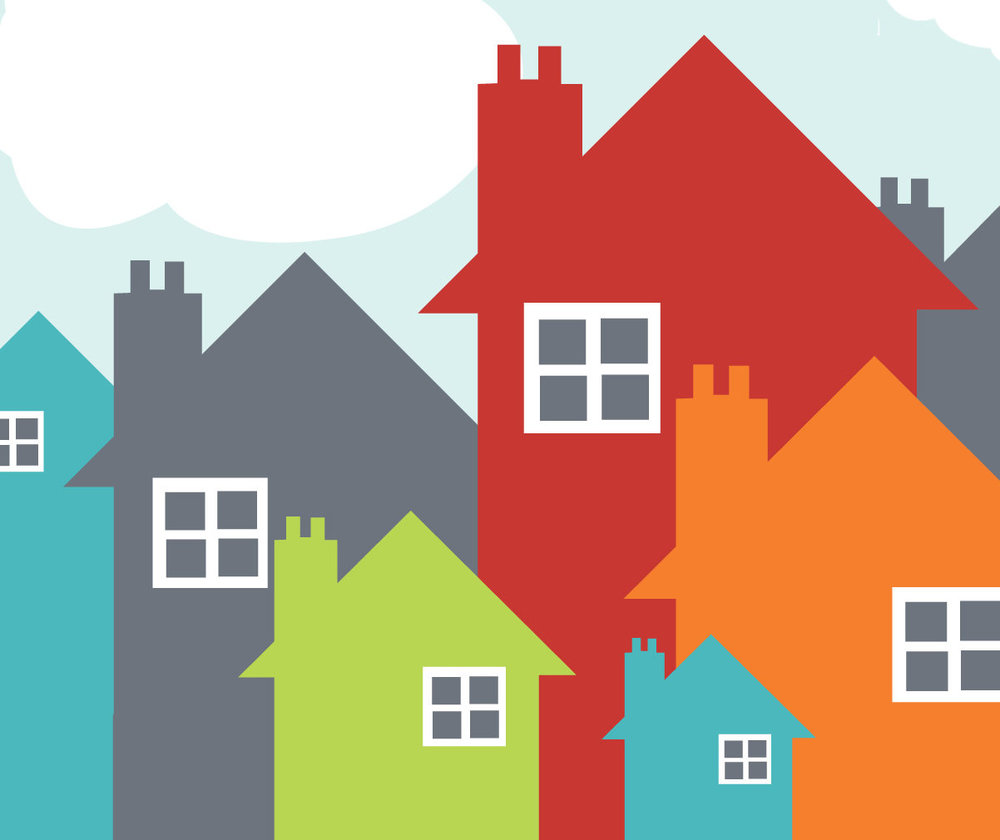 DV and Homelessness
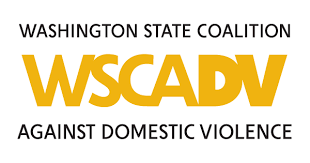 Domestic Violence for Housing/Homeless Providers
The Relationship IS the Intervention!
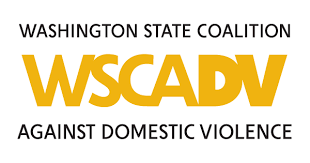 OUTLINE
DV and Homelessness
Recognizing and Responding to Domestic Violence
Safety Planning:  Safety versus SafeR
Legal Protections for DV Survivors
What About Immigrants
Working with DV Advocates and Agencies
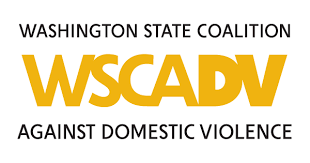 WHY IS THIS IMPORTANT?!(Y)OUR PEOPLE ARE (Y)OUR PEOPLE
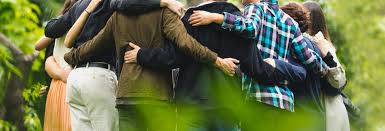 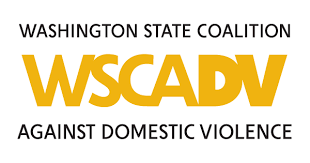 of all domestic violence victims become homeless at some point in their lives.
Source: Baker, C., Cook, S., & Norris, F. (2003)
38%
In a California study, women who experienced interpersonal violence in the last year had almost 
4 times the odds of reporting housing instability than women who did not experience interpersonal violence.
Source: Pavao, J., Alvarez, J., Baumrind, N., Induni, M., & Kimerling, R. (2007)
Among mothers with children experiencing homelessness, more than
80% had previously experienced domestic violence
Source: Aratani, Y. (2009)
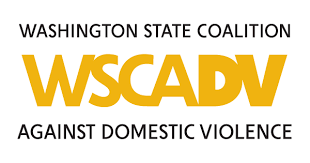 5
How does DV lead to homelessness?
DV is a leading cause of homelessness for women and children (families) in the U.S.
Survivors often must leave housing to escape DV
Survivors may be unable to afford to stay if abuser leaves
May be evicted due to abuser’s behavior
DV interferes with ability to access housing - bad credit, poor rental histories, safety needs 
Abusers may sabotage survivor’s economic stability - trouble paying deposit, rent and utilities
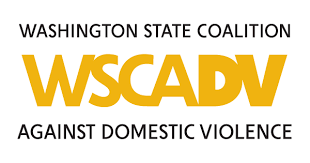 6
IMPACTS OF TRAUMA ON HOUSING STABILITY
DV/SA can severely disrupt survivors’ lives & are significant contributing factors to chronic homelessness in women
 Survivors who can’t retain their housing are highly vulnerable to re-abuse
Homeless survivors may seek the perceived safety of a new partner and become the victim of survival sex and other coercive control
Survivors may engage in illegal activity in order to survive, leading to criminal history records
Survivors frequently become disconnected from their social support network
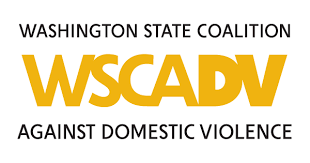 People of color more likely to experience homelessness
Center for Social Innovation’s SPARC (Supporting Partnerships for Anti-Rascist Communities) project examined over 111,000 HMIS records, collected 148 oral histories of people of color experiencing homelessness, conducted 18 focus groups in six U.S. communities, and found:
More than 78% of people experiencing homelessness were people of color. The general population in the U.S. is 74% White, 12.4% Black, and 17.2% Hispanic/Latinx.
Black people comprise 13% of the general population in the U.S. and 26% of those living in poverty, yet account for more than 40% of the homeless population. Poverty rates alone don’t explain the over-representation.
Homelessness among American Indian/Alaska Native people was three to eight times higher than their representation in the general population.
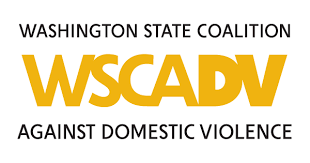 ROOT CAUSES OF HOMELESSNESS ARE STRUCTURAL
Lack of affordable housing, economic immobility, and systemic racism
People did not become homeless because of lack of financial resources, but rather as a result of fragile social networks marked by two weak points: lack of financial capital and lack of emotional support.
SPARC calls this phenomenon “network impoverishment” —a phenomenon in which it is not just the individual or family who is experiencing poverty; the network itself functions in an impoverished state 
DV/IPV was also identified as a common thread in the lives of many respondents across gender and age ranges.
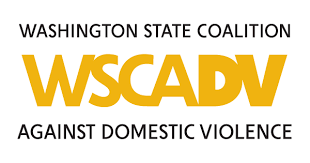 DON’T FORGET THE CHILDREN
More than half of DV survivors live in households with children under 12
47% of homeless school-aged children and 29% of homeless children under 5 have witnessed domestic violence in their families
Exposure to violence significantly impacts development, behavior, education, health, mental health, and increased risk- taking behaviors as adolescents and adults
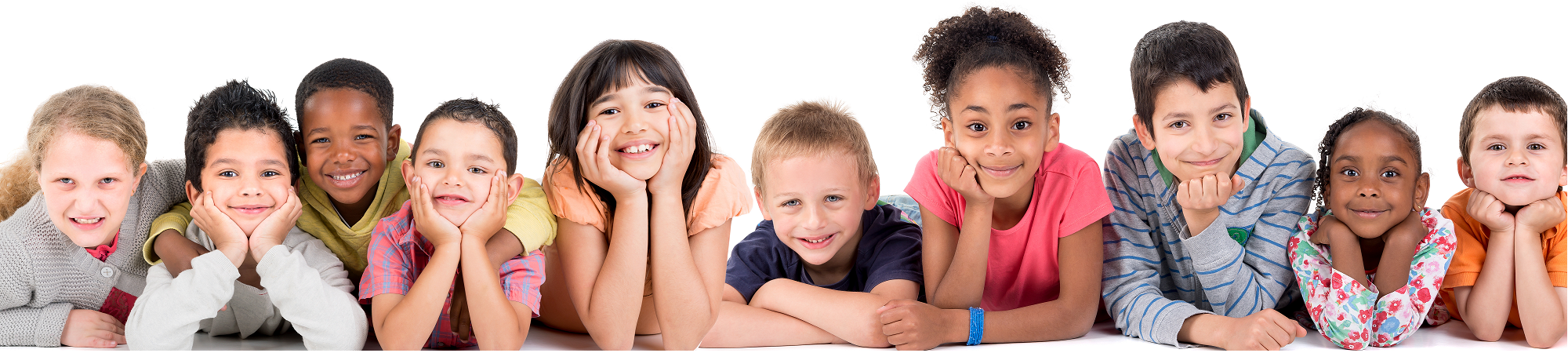 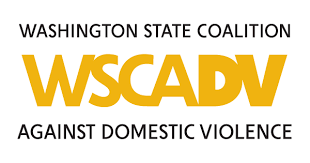 10
[Speaker Notes: Remembering that many of the DV survivors you encounter will have children, it’s clear that being prepared to attend to children’s needs is also imperative.]
LGBT Homelessness
Discrimination not only threatens access to housing but the stability of communities
Members of the LGBT community are more likely to become homeless
Once homeless, they are more likely to endure discrimination and harassment that extends their homelessness
Between 20 and 40 percent of all homeless youth identify as LGBT
Housing instability may force them into survival behaviors that jeopardize their wellbeing and safety.
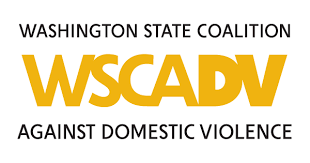 [Speaker Notes: HUD Exchange]
Relevant Handouts for this section
LGBTQ Homelessness Fact Sheet
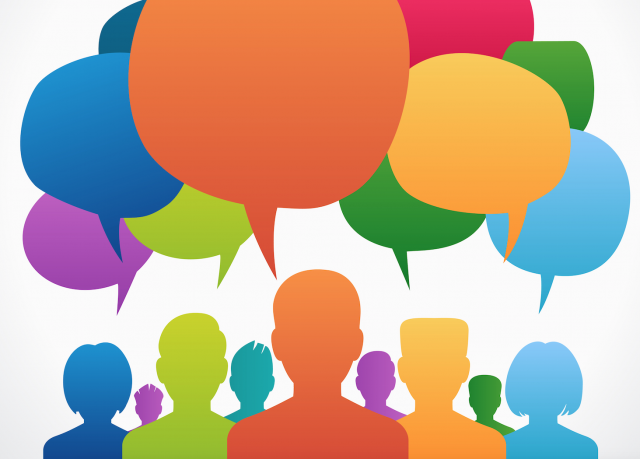 Recognizing and Responding
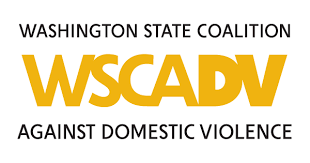 RECOGNIZING AND RESPONDING
		 TO DOMESTIC VIOLENCE
HAVE THE  CONVERSATION!
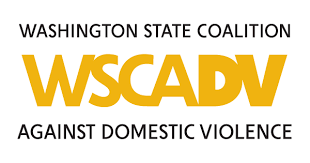 [Speaker Notes: This information reflects the complicated relationships that people have—domestic violence might be present at the beginning with a couple seeking housing, a single who has left and trying to stay safe, couples reuniting, or couples in a new relationship in the unit.]
Domestic Violence: The DynamicsWhat you need to know
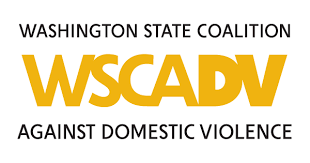 15
[Speaker Notes: Best way to understand standards of practice 
Assault, isolation, intimidation, and control (what to wear, what to cook, who to see, 
People who abuse make a conscious choice to manipulate, control and keep their partners from leaving.  They know their partners very well and will use what is most precious and frightening to coerce them into staying. The reality is that violent partners do whatever they can to make leaving unlikely or even impossible.
anticipating it - often dominates– both to increase their own safety and to resist/cope]
9 things to know about DV/SA
Coercion and abuse is purposeful and intentional!

It can sometimes be difficult to figure out who is causing harm and who is the target of harm.

 The fundamental harm of abuse is a loss of autonomy.
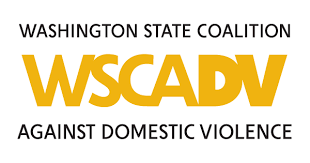 16
9 things to know about DV/SA
Survivors are your best resource for figuring out what works and what doesn’t.
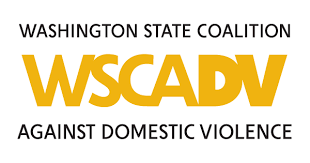 17
9 things to know about DV/SA
They just use the amount needed to gain compliance in the relationship.


Any time we question a survivor’s story, it gives the abusive person even more power.
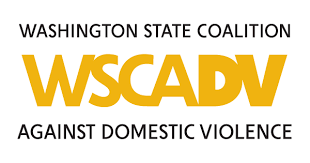 18
[Speaker Notes: Partners are often manipulative and violent in ways that do not include physical violence.
The behavior may look subtle to an outsider, but the tactics are deliberate.]
9 things to know about DV/SA
Impacts current decision-making of the survivor
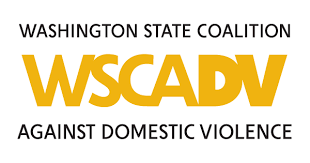 19
[Speaker Notes: May have been worse than what they are experiencing currently
Person causing harm may have seen father being abusive—behavior is normalized.]
9 things to know about DV/SA
May be the only physical abuse
 that someone experiences
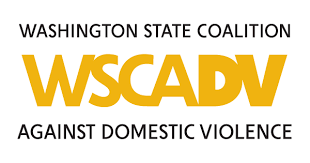 20
[Speaker Notes: Too shameful or embarrassing
Believe that sex is owed/obligated – doesn’t see forced sex as abuse
Gives in so something worse doesn’t happen, or to keep partner pacified
Abuse can be pressuring a partner to have sex to prove their commitment to the relationship]
9 things to know about DV/SA
What is the benefit of telling you?
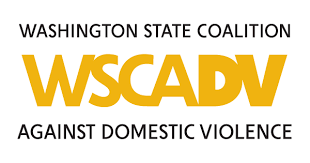 21
[Speaker Notes: Consider how you would feel telling a stranger who controls access to your housing your deepest, scariest, most shameful secrets
What will you do with the information?
Will the abuser find out what was said?
No control over the information]
9 things to know about DV/SA
Before we met them; after they leave us
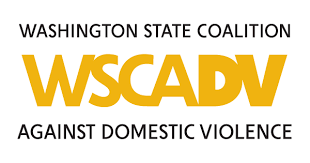 22
[Speaker Notes: “Before we met them
When we really listen to and believe a survivor’s experience, we take power away from the abuser.]
9 things to know about DV/SA
Building resilience by  supporting the parent and child together — to see them as linked.
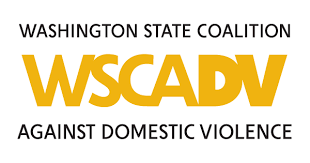 23
[Speaker Notes: Resiliency research states that the best way to build resilience is to support the parent and child—to see them as linked.]
9 things to know about DV/SA
Is having no option to leave making a decision to stay?
WSCADV
[Speaker Notes: “Is having no option to leave the same as making a decision to stay?”]
When Survivors come to Your Program
Some survivors self-identify or are referred by DV agency
Survivor and abuser may show up together
How would you interview a couple?
Safety issues during intake or assessment
How do you ask about relationships with a single person?
	Have you recently experienced abuse (examples)?
Are you afraid of the person who harmed you?
	Have you talked to a DV advocate?  Would you like to?
Things to consider

How to have a conversation about relationships
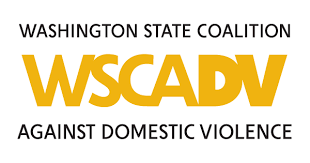 25
[Speaker Notes: Survivor and abuser may show up together, both needing services – program must address safety issues without victim blaming or increasing danger
When interviewing a couple, be sensitive to dynamics of abuse between them.*  Avoid asking a couple during shared assessment or intake about DV or giving  written materials when it might not safe.
For others… Ask the question—
Safely, respectfully, and universally
Have you recently experienced abuse? 
Are you afraid of the person who has hurt you? 
Have you talked to a DV advocate?  Would you like to?
*There might have been abuse in a previous relationship for either or both.  Don’t make assumptions.]
When Survivors Enter Your Program:A Few Practices to Avoid
Eligibility criteria - prevents access or increases dangers
Requiring protection orders or a report to law enforcement
Blaming a survivor for damage or danger caused by the abuser
Expecting that a survivor can control another person’s behavior
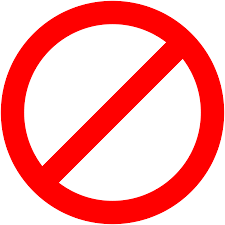 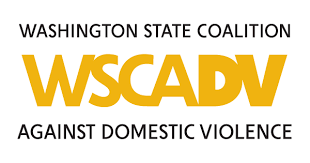 26
[Speaker Notes: (ex. showing up at the unit uninvited)]
IN YOUR PROGRAM:Both People engage in physical violence  . . .?
Who is the survivor? Who is the person causing harm?
You can’t rely on gender or a list of behaviors.
Consider CONTEXT, INTENT, EFFECT to see who is establishing power and control over another person.  
Who faces consequences or retaliation for resisting?
Other strategies besides eviction
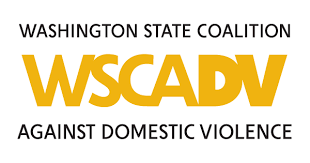 27
[Speaker Notes: Talk to them separately.
Assess needs and desires of each versus evicting either or both.
Consider lease bifurcation and transfer for one of them.
Is there actual or imminent danger to other tenants or to program/facility employees?]
Understanding the Survivor’s contact with the person causing harm
The survivor may have no choice
Child visitation
Primary childcare 
Transportation
Access to money
Health care or disability needs
Uncertain legal status
Facing homelessness
The survivor wants contact
Hope for change
Wants the relationship
Parent of the children
Emotional support
Health care or disability needs
Has a home
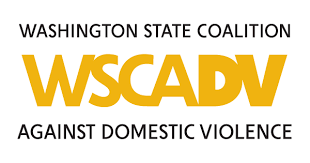 28
[Speaker Notes: No matter what decision is on the table – the survivor is asking themselves – are things going to be the same, better or worse – OR unknown?
Support vs. safety vs. isolation
Is s/he sabotaging their efforts?]
Listen differently & Build Bridges
Listen to the survivor and ask what they need and want
If the person causing harm is present with the survivor - do not have decision-making or safety-related conversations
Consider why a survivor may use violence—in self-defense, protect children or to regain control over their life
Help bridge the relationship between the survivor and the DV program
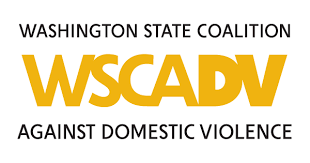 29
[Speaker Notes: Ask if you can help the survivor connect with the dv program -- Help bridge the relationship between the survivor and the DV agency partnership—either as a referral or for consultation]
Confidentiality:  HoNOR IT!
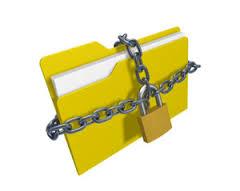 WHY?
Survivors control over their information is key to autonomy and safety 

Legal protections
Federal and state legal obligations for written and oral information

Best practices for release of information

Look for potential breaches of confidentiality in your program

When in doubt?
Ask the survivor – your expert!
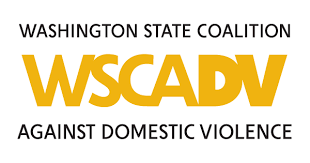 30
[Speaker Notes: Federally funded programs (VAWA, HUD) have statutory requirements to protect survivor confidentiality
Best practice is to afford all survivors basic safeguards of confidentiality, regardless of statute or funding (ex. Release of Information)
Examine all program aspects for breaches of confidentiality – use of technology, sharing paperwork, using personally identifying info. in public, etc.
When in doubt, ask the survivor – your expert! Which info. is OK to share? Is it OK to leave a message? Should we have a code word?]
Relevant handouts for this section:
Nine things to know about Domestic and Sexual Violence
Things Housing/Homeless Providers Should Know
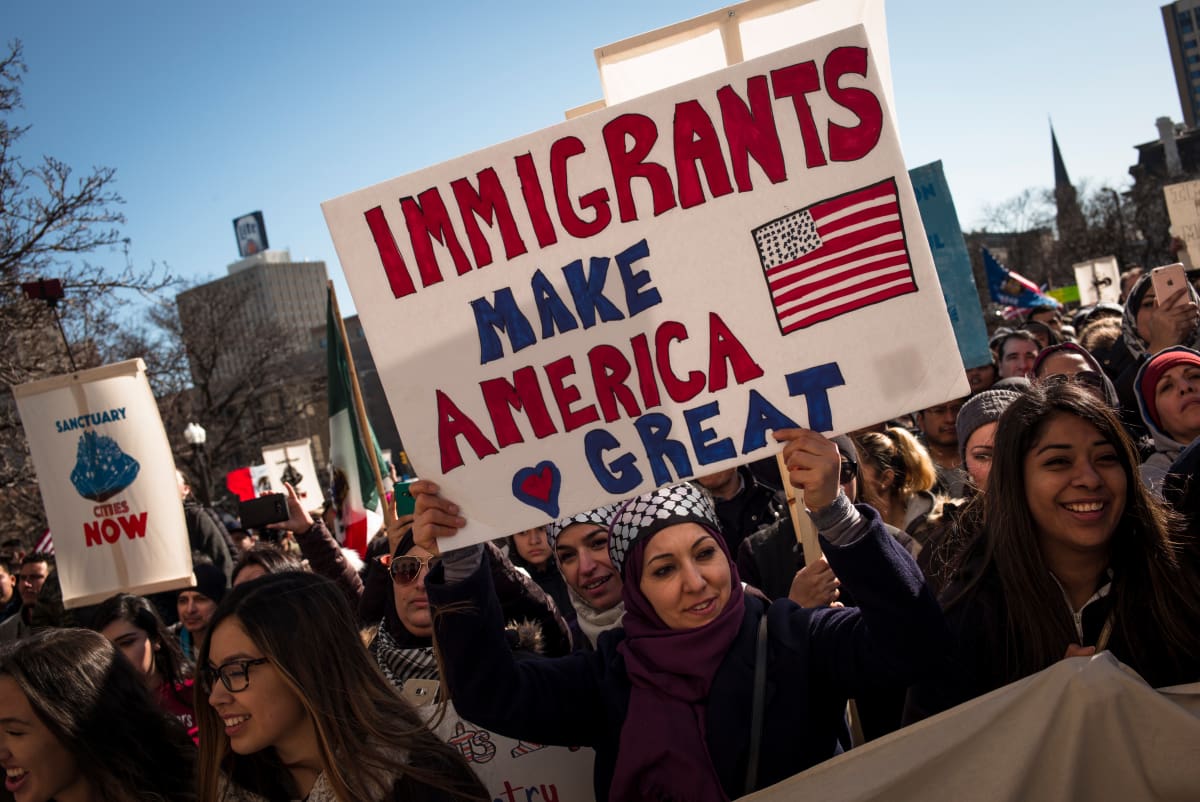 What about immigrants?
Barriers to Accessing Services for Immigrants
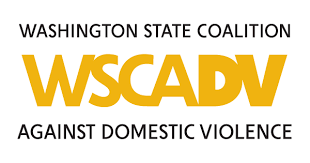 Tactics
Creating Fear
Deportation
Children
False information
Economic Abuse
Immigrations status
Isolation/lack of familial support
Lack of knowledge about U.S. laws/protection against DV
Transnational abandonment
Turns community against them 
Withholding visa/passport
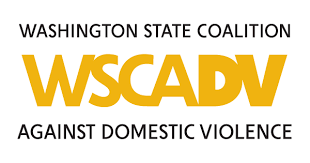 34
WSCADV
[Speaker Notes: Transnational Abandonment: Abuser brings spouse to U.S. under H4 visa, then they bring them back home and they leave them there (make empty promises)]
Resources for Immigrant Survivors
U-Visa
Protection for victims of certain crimes, including DV and SA
No relationship with perpetrator necessary
Application MUST include law enforcement/prosecutor/judge/CPS certification of “helpfulness”
10,000 visa annual cap
After 3 years with visa, they can apply to adjust their status
Must have:
Suffered substantial physical or mental abuse
Been helpful in or willing to cooperate with investigation or prosecution of crime
Occurred in the U.S. or violated U.S. laws

©Asian Pacific Institute on Gender-Based Violence
35
Resources for Immigrant Survivors, Cont.
Violence Against Women’s Act (VAWA) 
Protection from spouses and children of abusive U.S. citizens (USC) and Lawful Permanent Residents (LPR or Green Card Holders)
Must be married or divorced within the past two years
Abuser must be USC or LPR
Does NOT require police to have been called
If approved, can obtain green card status
“Any credible evidence” must be accepted
©Asian Pacific Institute on Gender-Based Violence
36
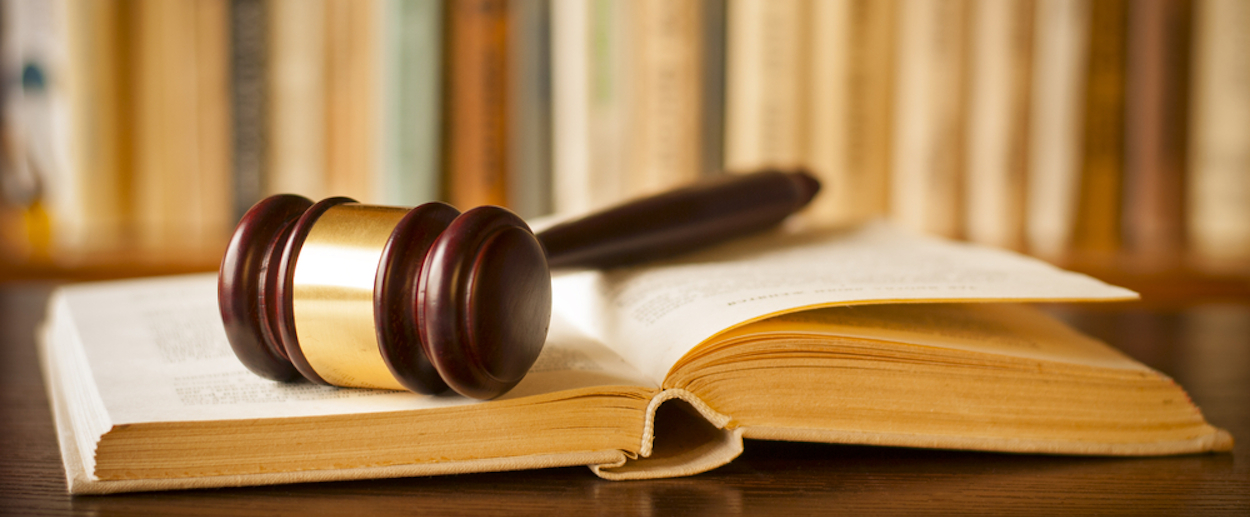 Legal protections for Dv survivors
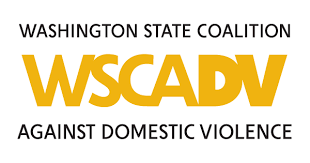 Violence Against Women Act (2013)
Under VAWA, survivors have the right to:
Be accepted into shelter/housing. For example, a housing provider cannot deny an applicant housing/assistance because of domestic violence, including a criminal history or poor credit history connected with domestic violence;
Remove the abuser from the public housing lease or Section 8 Housing Choice Voucher and stay in the unit;
Ensure that the PHA and Section 8 landlords honor a civil protection order, specifically if it addresses the abuser’s access to where the victim lives;
Port (move to another location) if the victim has a Section 8 Housing Choice Voucher;
Seek an emergency transfer
Violence Against Women Act (2013)
Under VAWA, survivors have the right to (continued):
Stay in the unit, even if there is (or has been) criminal activity that is directly related to the domestic violence; 
Confidentiality of information about domestic violence, dating violence, sexual assault, or stalking. This information can only be shared if requested by the survivor in writing, is required for use in an eviction proceeding or is otherwise required by law;
Self-certify using the HUD designated from (Form HUD-5382 -comes in 15 different languages - see appendix) or provide a signed letter from a victim service provider (includes DSV organizations), attorney, or a medical/mental health professional; or provide a police report, court order (i.e. protection/restraining order) or administrative record, if documentation is requested in writing by a housing provider.
Violence Against Women (VAWA) Act 2005
McKinney-Vento Homeless Assistance Act and HMIS. Homeless Management Information Systems must protect the confidentiality of victims of domestic violence, dating violence, sexual assault and stalking seeking housing assistance.  
Victim Services Agencies may not enter personally identifying information for victims of domestic violence, dating violence, sexual assault, or stalking into a shared data base.
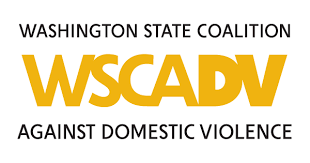 40
40
Homeless Management Information System (HMIS) in Washington State
Domestic violence agencies (“victim services agencies”) are exempt from entering personally identifying information into HMIS in accordance with Federal Law
RCW 43.185C.180 helps protect DV survivors seeking shelter or housing services outside of a domestic violence agency

Personally identifying information about homeless individuals for the Washington homeless client management information system may only be collected after having obtained informed, reasonably time limited (i) written consent from the homeless individual to whom the information relates, or (ii) telephonic consent from the homeless individual, provided that written consent is obtained at the first time the individual is physically present at an organization with access to the Washington homeless client management information system. Safeguards consistent with federal requirements on data collection must be in place to protect homeless individuals' rights regarding their personally identifying information.
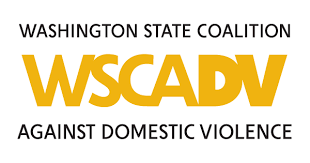 41
41
Washington State LawResidential Landlord Tenant Act
RCW 59.18.580:  No adverse rental decisions
If tenant or applicant is victim of domestic violence, sexual assault or stalking:
Landlord may not terminate tenancy for that reason
May not fail to renew a tenancy
May not refuse to enter into a rental agreement
Landlord cannot make adverse rental decision if tenant has previously terminated a rental agreement due to DV, SA, stalking 
Does not preclude adverse decisions based on other lawful factors
Tenant screening providers cannot disclose victim status or that someone previously terminated a lease due to victimization
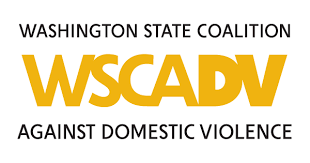 42
42
Termination of Rental Agreement
Tenant discharged from obligation to pay rent at the end of the month.  The tenant still is liable for the rent for the current month 
Tenant entitled to return of full deposit (other than damages, etc.)
Other tenants on the rental agreement who are not victims are still obligated by lease
Victims of sexual assault, stalking or other unlawful harassment by the landlord can terminate without prior report to third party or getting copy of protection order
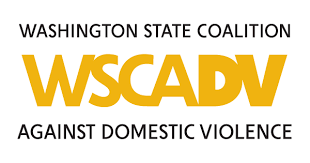 43
43
Notice to Landlord:Termination of Rental Agreement
Notice in writing that tenant or household member is victim of DV, sexual assault, or stalking
And has either a valid protection order OR
Has reported the DV, SA, or stalking to “qualified third party” who has provided the tenant, or household member a written report signed by the third party
Sample form for third party provided in statute (does not have to be exactly the same, but substantially in that format)  Sample form is NOT required to include the alleged perpetrator’s name, unless the alleged perpetrator is a landlord and it is requested in writing
Providing such a verification does NOT waive advocate privilege
        (RCW 59.18.575)
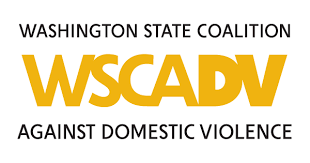 44
44
Changing Locks
If tenant gets a court order granting possession of unit, the tenant can ask that the locks be changed at the tenant’s expense, and not provide copy of keys to tenant restrained or excluded.  Person excluded under the court order may still be liable under the rental agreement-RCW 59.18.585

If landlord is perpetrator, tenant can change or add locks to unit
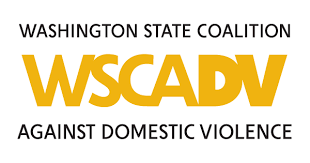 45
45
Criminal Legal System
A good  relationship with local law enforcement is necessary for any housing/homeless provider
Keep in mind that a survivor may not necessarily want law enforcement involvement for many reasons:
Immigrant and has fears about police from country of origin
Doesn’t want partner arrested (income source or potential to be deported)
Undocumented immigrant
May have warrants
From historically oppressed community; police intervention not viewed as helpful or welcome
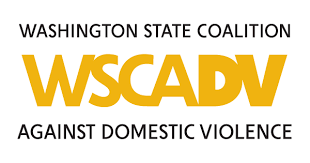 46
Civil Legal System
Protection Orders—order issued by the court as a result of a petition by victim for protection from abuser
Orders must be observed in any jurisdiction (Full Faith & Credit)
Survivors may not choose to petition for an order due to safety concerns—important that the program not require her to get a protection order
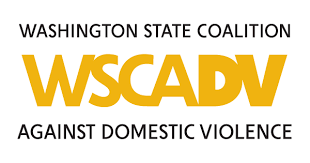 47
Relevant Handouts for this section:
Legal Protections
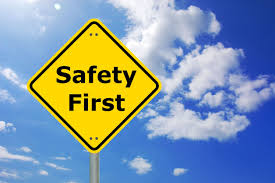 SafeTY  VS. safer
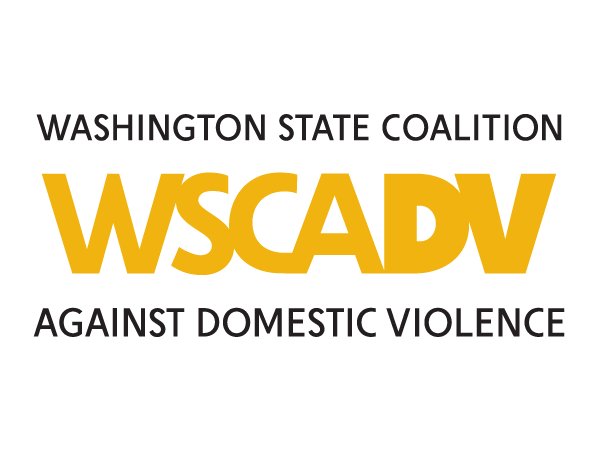 Housing Case Manager role and the safety planning process
The survivor’s perspective & risk analysis drives the safety planning
Strengthen their safety planning by learning what they do now; what has worked in the past
50
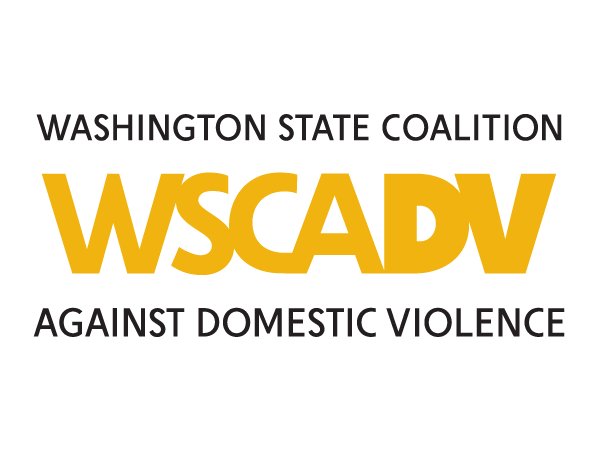 [Speaker Notes: Walk through a framework that will guide you and help you with anything that comes up.  
No matter what the questions is – survivor’s experience and perspective will help guide you.

First bubble - Includes her priorities for her children. Victim’s perspective is linked to her decision-making – helps you understand why she making the decision.
second bubble – not replacing her strategies with what we think is best. 
Third bubble - help with understanding the limitations of resources, options and system responses in your community. What is really availbae]
Goal is to be Safer
51
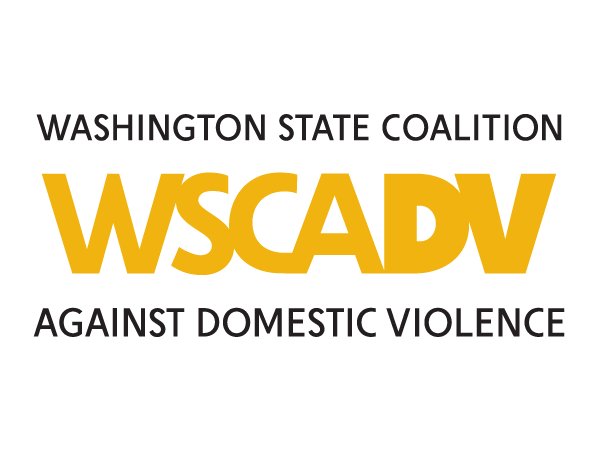 [Speaker Notes: Abusers rarely disappear completely from a survivor’s life.  Support the safety planning process at all stages of contact—from complete separation to a choice to remain in the relationship.]
Victims’ Risk Analysis Regarding Relationship © GHLA 2012
Victims’ Risk Analysis Regarding Relationship © GHLA 2012
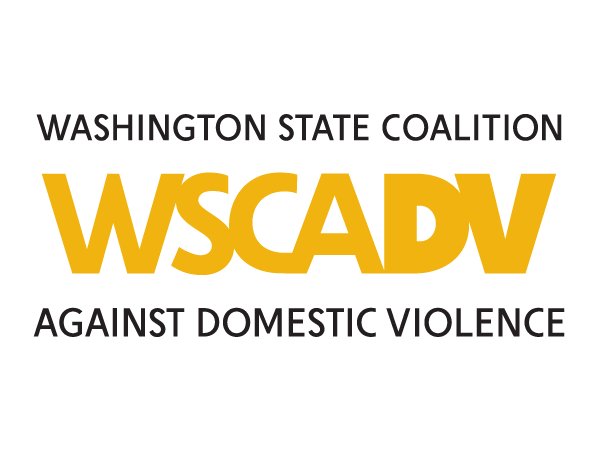 52
[Speaker Notes: Jill Davies (Greater Hartford Legal Aid, Connecticut) & Elinor Lyon, Domestic Violence Advocacy 2, Developed within the legal system frame with corresponding language]
Survivor's risk analysis of relationship
Abuser-Generated Risks
Life-Generated Risks
What is life like in the neighborhood?
Can you make ends meet?
Do you have access to healthcare insurance?
What is transportation like?
How much safe, affordable housing is available?
Are there supports in your community?
What is life like with him/her?
What is it like for the children?
Who handles the money? 
Do you have access to a car?
Do you have your name on the lease/house?
Does s/he know how to use systems against you?
Is s/he the source for drugs?
53
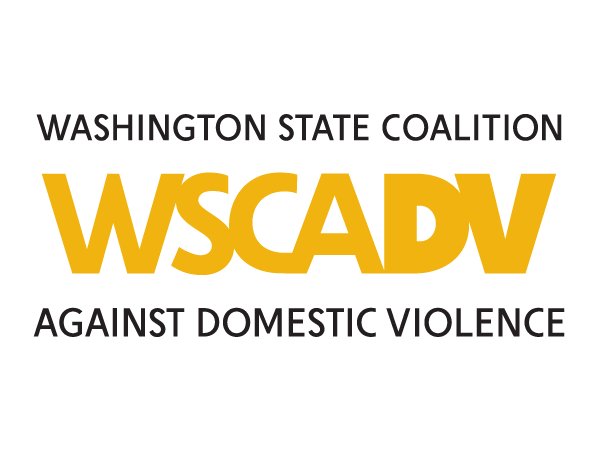 [Speaker Notes: Apply the risk analysis to survivor process—especially for the reality of a survivor choosing to stay in an abusive relationship]
What makes children safer?
54
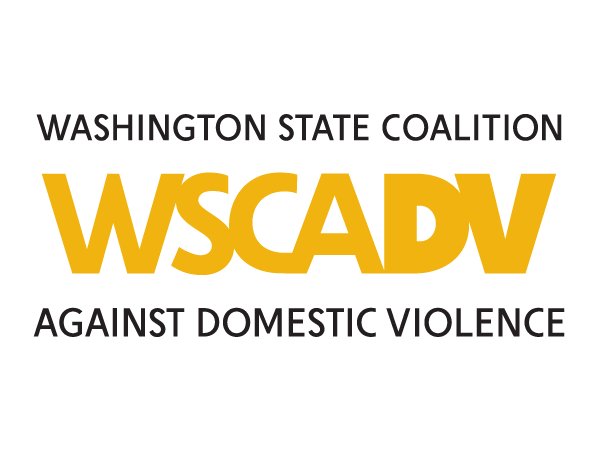 Safety planning flow (a process not a product)
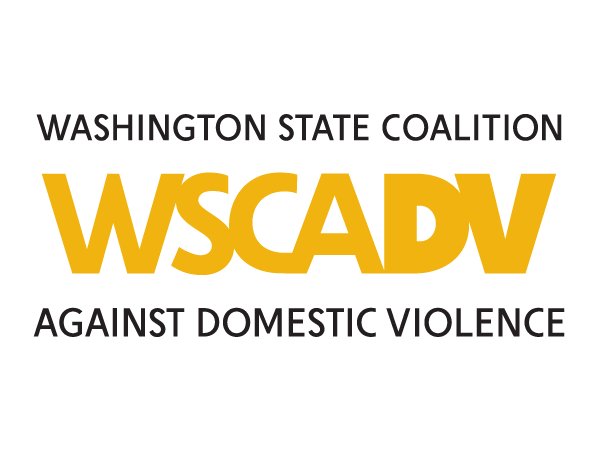 55
Conversations
Safety planning is a process, not a one-time event or check list.
Safety planning is tailored to the survivor’s life and daily activities—each day may even be a little different based on the person causing harm actions.
Ask the survivor what works now and what has worked in the past to protect themselves and their children.
Survivor’s risk analysis and priorities will guide the safeR planning process.
Check-back and ask how things went? Any surprises; anything new to consider?
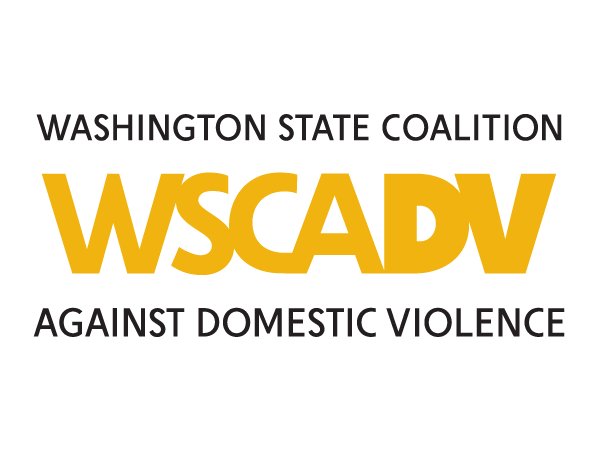 56
How Can Your Program Help with SafeR planning?
Have agreements in place with your DV agency partner for emergent needs—build your relationships before you need them!
You will face many complexities in relationships within your housing program:  from complete separation to choosing to stay.
Help the survivor with other safe housing resources within your program or another program when that’s requested.
Help the person causing harm with resources if they become homeless due to exclusion from the unit. 
Don’t judge or restrict the level of contact they might need to have with each other.
57
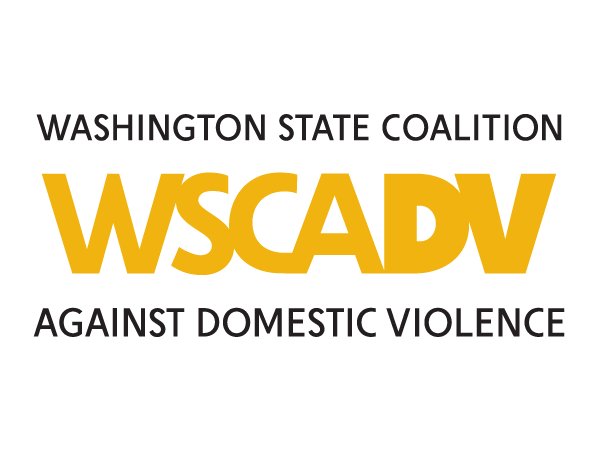 Your Relationship IS the Intervention!
58
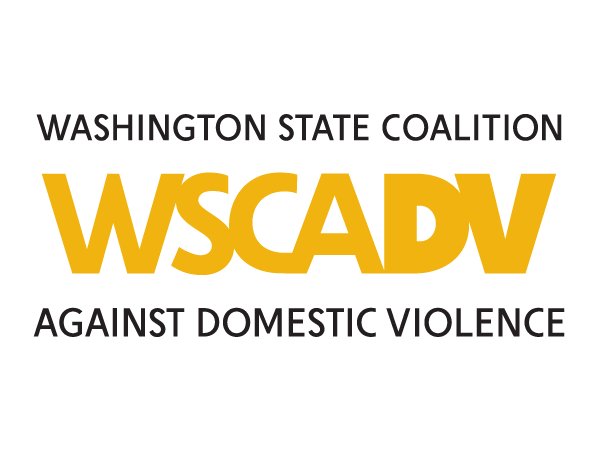 Build Trust
Relationship Matters
Understand risk
Learn about external fears
Identify opportunities to engage
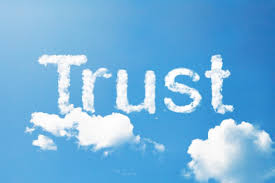 59
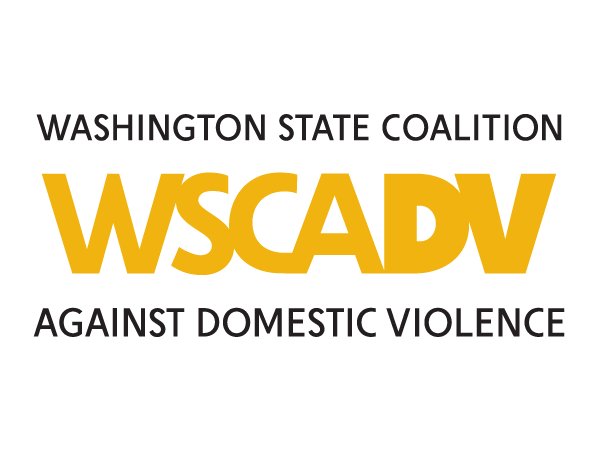 [Speaker Notes: Learn about external fears – limitations and resources of the community, like legal status . ..]
Leverage Moments with Person Causing Harm
60
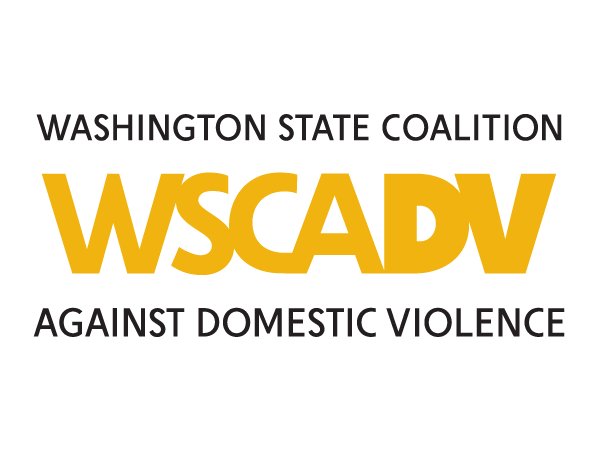 Build Awareness & DO NO HARM
Whatever you say to the person causing harm may be used against the survivor
Reduce isolation and build connections for survivor
If possible, work with the person causing harm to mend or build relationships.
Your goal is to reduce violent and coercive behaviors.
61
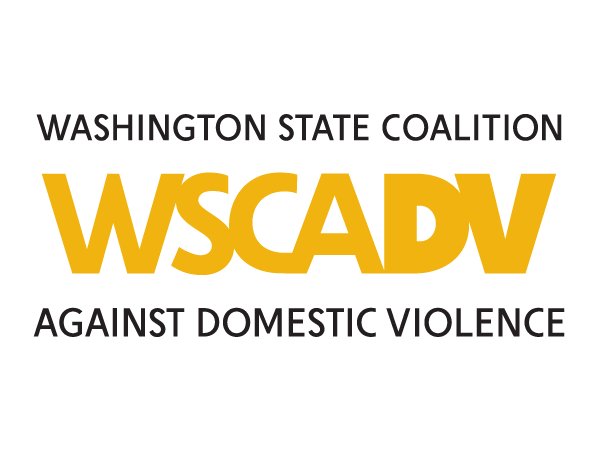 Listen Differently
See the survivor’s risks from their perspective
Understand survivor’s priorities
Check back in – reflect, re-evaluate, try again
Check your understanding with survivor
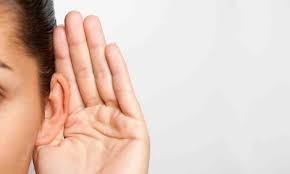 62
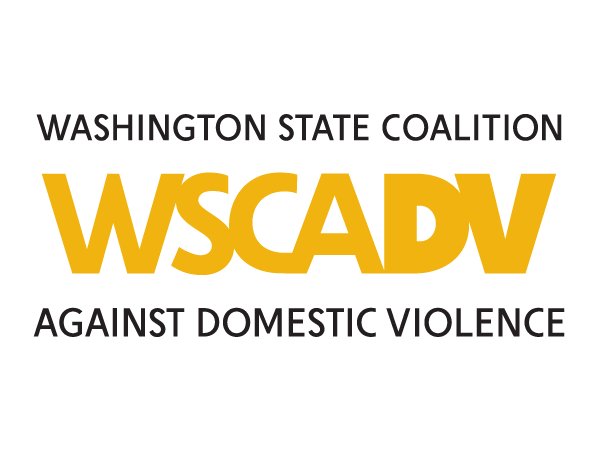 [Speaker Notes: You have information/expertise but make sure you are listening for the survivor’s perspectives of their risks.  The survivor’s understanding of their risks influences their decision-making.]
Relevant Handouts for this section:
Short List of Questions
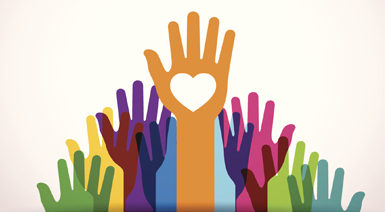 Working with dv advocates and agencies
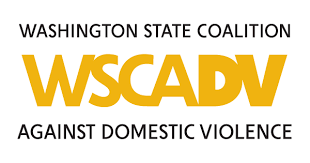 What is the Role of an ADVOCATE?
Pleads for or in behalf of another, intercessor
Identifies systemic problems and fights for accountability of and access to systems
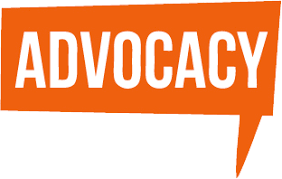 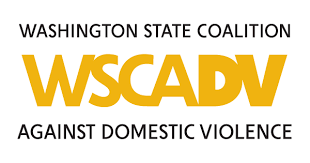 65
WHAT DOES AN ADVOCATE DO?
Provides survivor-driven, mobile, trauma-informed advocacy
Accompanies, transports, supports in the community and builds bridges to  community
Navigates complicated systems for and with a survivor
Walks with and speaks on behalf of survivor at their request
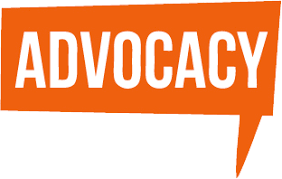 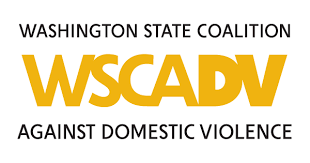 66
What kind of advocacy?!
Survivor- driven:
Offers options, not opinions or mandates
Considers the unique needs and strengths of each survivor
Asks “what do you need” instead of “these are our services”
Mobile:
Meets survivors literally where they are in the community or at home —and helps them navigate other support systems
Trauma informed:
Considers a survivor’s past and present experience of abuse and its impact 
Considers a survivor’s culture and community to increase support, safety and rebuild connections
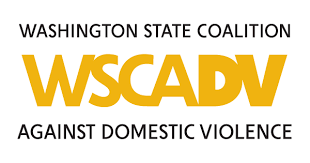 Voluntary Services
Based on a philosophy that emphasizes providing information and encouraging choice
Shelter/housing eligibility is NOT contingent upon accessing support services
Survivor-driven and relationship-based
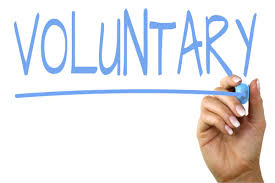 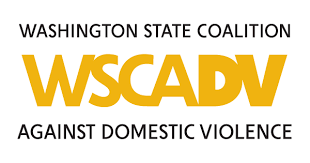 68
A DV & SA Advocate’s Professional Obligations
Use an empowerment model of advocacy 
Maintain confidentiality & legal privilege
Help survivors with safety planning & problem-solving 
Be accessible & culturally relevant 
Keep accurate, minimal records
Report child abuse as mandated
Abide by ethics, policies, contracts
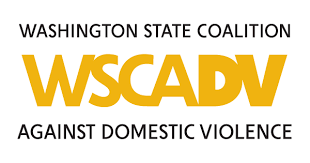 [Speaker Notes: WA state statutes support survivor-centered advocacy
Laws support survivor centered advocacy (Laws that help support advocates do their work – there is actual language in state law that supports advocacy work – advocates & survivors have had a voice- that has been heard – that helped craft laws is unique to Washington). Not the same across the country!
Elements to advocacy
Foundations to advocacy

Safety planning is a process not a product
Bread and butter activity of advocates – constant, fluid, changes with expectations/survivors direction]
More on Advocate Confidentiality
Recipients of OVW and FVPSA grantees are prohibited from disclosing “personally identifying information” in a shared data base (VAWA and HUD law)
DV programs cannot disclose info without written permission RCW 70.123.076
DV program records are confidential RCW 70.123.075
DV advocates’ communication with survivors is privileged and protected RCW 5.60.060
Privileged Communications (2006), this law protects advocacy info from being subpoenaed in court
Applies to staff & volunteers at community based agencies
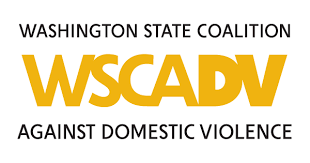 In Washington State, it is important to know that exposure to domestic violence in and of itself does not constitute child abuse or neglect
What does this mean? A positive disclosure of DV between adults is not something to report to CPS. 
RCW 26.44.020 (16)
Is exposure to Domestic Violence reportable to Child Protective Services?
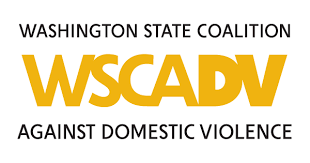 Resource: https://wscadv.org/wp-content/uploads/2015/06/Making-a-Mandatory-Child-Abuse-Report-Best-Practices1.pdf
https://wscadv.org/wp-content/uploads/2015/06/Mandatory-Reporting-and-Teen-Dating-Violence.pdf
[Speaker Notes: Brief overview of reporting requirements by Statute
Local practices vary
Making a report that supports non-abusive parent’s safety and autonomy
See handout “Making a mandatory report – best practices” – for statute citation
CPS comes knocking – Know your rights
WA Children’s Admn, DSHS has developed a Social Workers Practice Guide to domestic Violence, Children’s Administration, Revised May 2010, http://www.dshs.wa.gov/pdf/Publications/22-1314.pdf
 
Appropriate for advocates to be part of a Family Team Decision – DSHS has a dv protocol, advocates can help keep CPS focused on the intent of their own protocol.
 
Includes polices and practice recommendations for social workers (including CPS)
When DV is present, witnessing dv is not child abuse – this is child welfare policy.
 
Mandatory reporting is NOT the ONLY action to take:
Support around parenting
Consult with other advocates and other parenting experts
Identify resources
Get help from colleagues and experts around making the distinction between poor parenting vs. abuse/and or neglect.
 
Give examples of the kind of harm that would be reportable:
if there is a gun or weapon pointed at you and your child (ren), 
if the person is throwing things at you or your children, 
hurting you when the child is in your arms.

What about peer-on-peer dating violence? Washington law4 is fundamentally unclear regarding mandatory reporting obligations in the case of peer-on-peer dating violence. If you have “reasonable cause” to believe that a child has experienced abuse or neglect, you must make a report to Child Protective Services (CPS) and/or law enforcement within 48 hours.5 WSCADV consulted with DSHS/Children’s Administration staff, law enforcement, and others and concluded that in most cases teen dating violence6 , 7 will not trigger an advocate’s mandatory reporting duties. That said, if you reasonably believe your client experienced serious physical abuse resulting in actual injury, and particularly if that serious physical abuse is ongoing, you should report it. Your job is to be the most effective advocate possible, even when you are also a mandatory reporter. Many of your advocacy skills can be used to ensure your client understands the process, receives essential support, and is empowered to make informed choices. See this document for more information.]
How to make a Supported referral?
Support the survivor in making informed decisions by exploring all of the options available
Encourage rather than require participation with a DV/SA agency
Offer to facilitate making a connection
Check in with survivor consistently about their experience
Advocate for the survivor when needed
Be proactive and reach out to our agencies.  Actively seek information and ask questions.
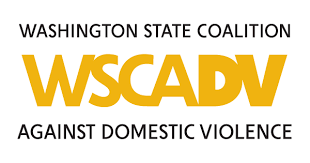 How to work together?
Educate yourself about DV/SA
Required for CoCs in providing safe access for DV/SA survivors to housing/homeless resourcess
Free trainings and webinars available in many counties and online
Know your community resources & the various systems that impact DV survivors
Understand confidentiality and information sharing constraints
Release of Information (ROI)
Make sure your ROI is current.  Know that a survivor can revoke a signed ROI at any time.
Keep in mind that the DV/SA Advocate might not have an ROI signed. In which case they can only speak in general terms.
Build relationships before you need them…reach out today!
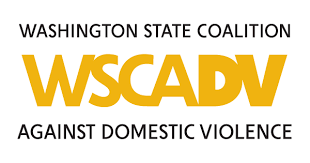